Client Name
[Speaker Notes: Thank you for joining us as we cover your company’s Adoption Assistance Flexible Spending Account. 

This presentation is being presented by WEX. My name is ____________ and I am happy to be here with you today!]
Adoption assistance flexible spending accounts
(adoption assistance FSAs)
[Speaker Notes: Now let us start out by covering adoption assistance, what it is, and how you can leverage this benefit.]
Adoption assistance FSAs
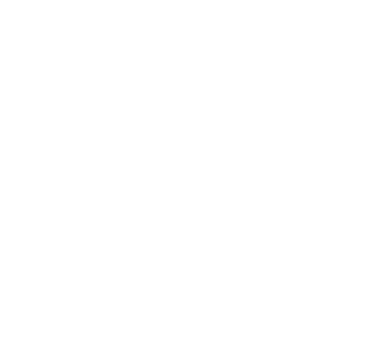 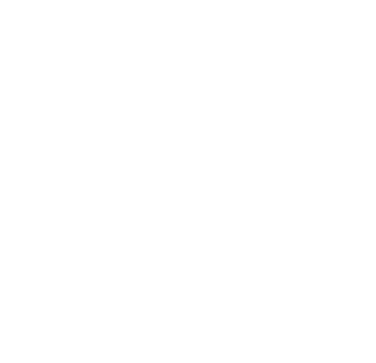 Save money
Plan ahead
[Speaker Notes: Adoption assistance flexible spending accounts (adoption assistance FSAs) are plans established and maintained by employers to provide adoption assistance to their employees. This saves you money by reducing your taxable income, and reimbursing you for eligible expenses related to adoption. 

Planning ahead for your adoption related expenses by taking advantage of an adoption assistance FSA is a great way to prepare for adding a new member to your family.]
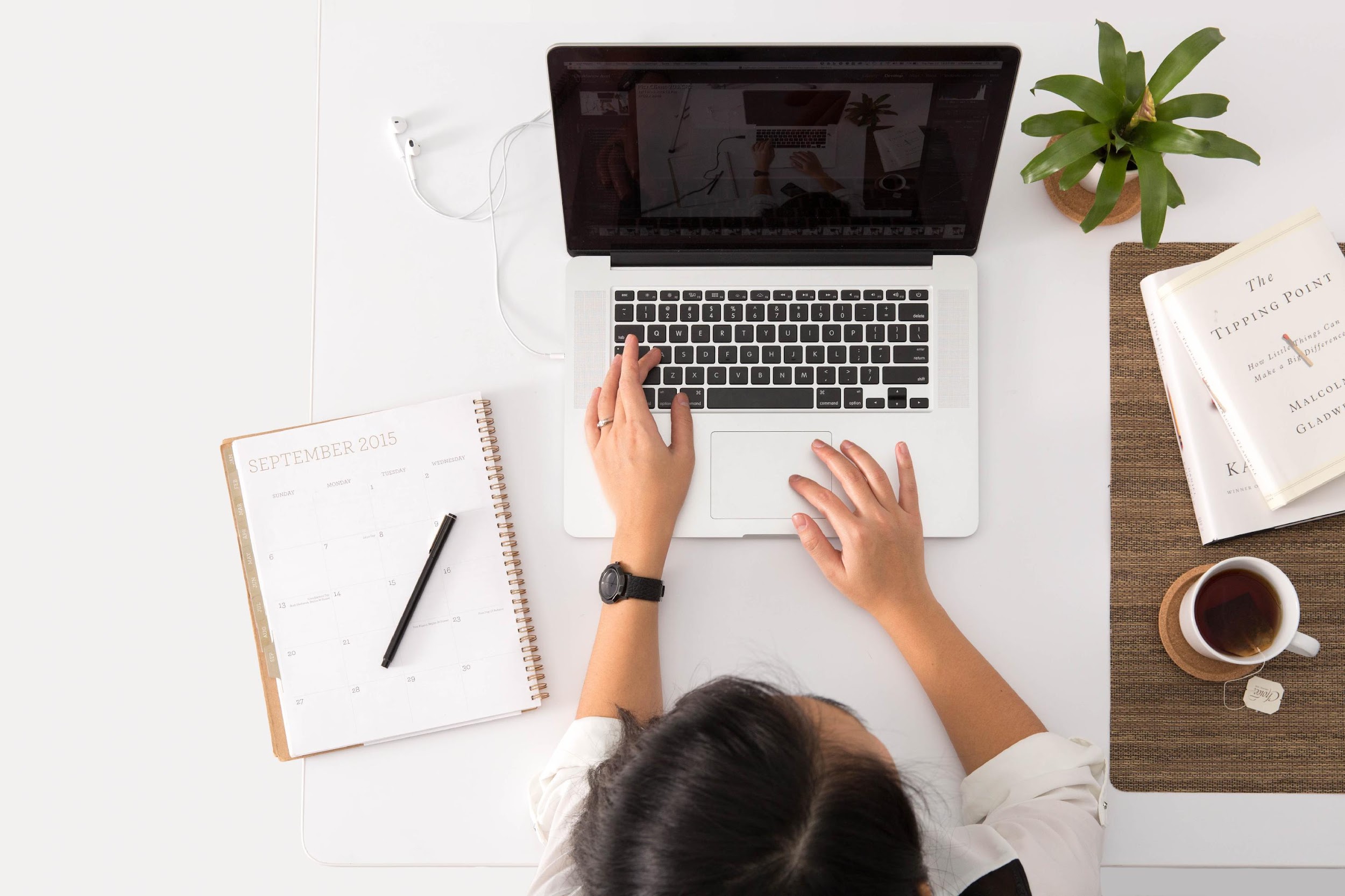 Annual contribution limit
2024 adoption assistance FSA maximum:
$16,810
Contribute and spend funds tax-free 
Pay for eligible out-of-pocket adoption expenses
[Speaker Notes: The IRS sets the maximum dollar amount you can elect and contribute to an adoption assistance FSA. This amount can change and is typically communicated by the IRS prior to the start of the new tax year.

The 2024 adoption assistance FSA annual contribution limit is: $16,810.

Once you elect an adoption assistance FSA, your funds are available as you contribute them.]
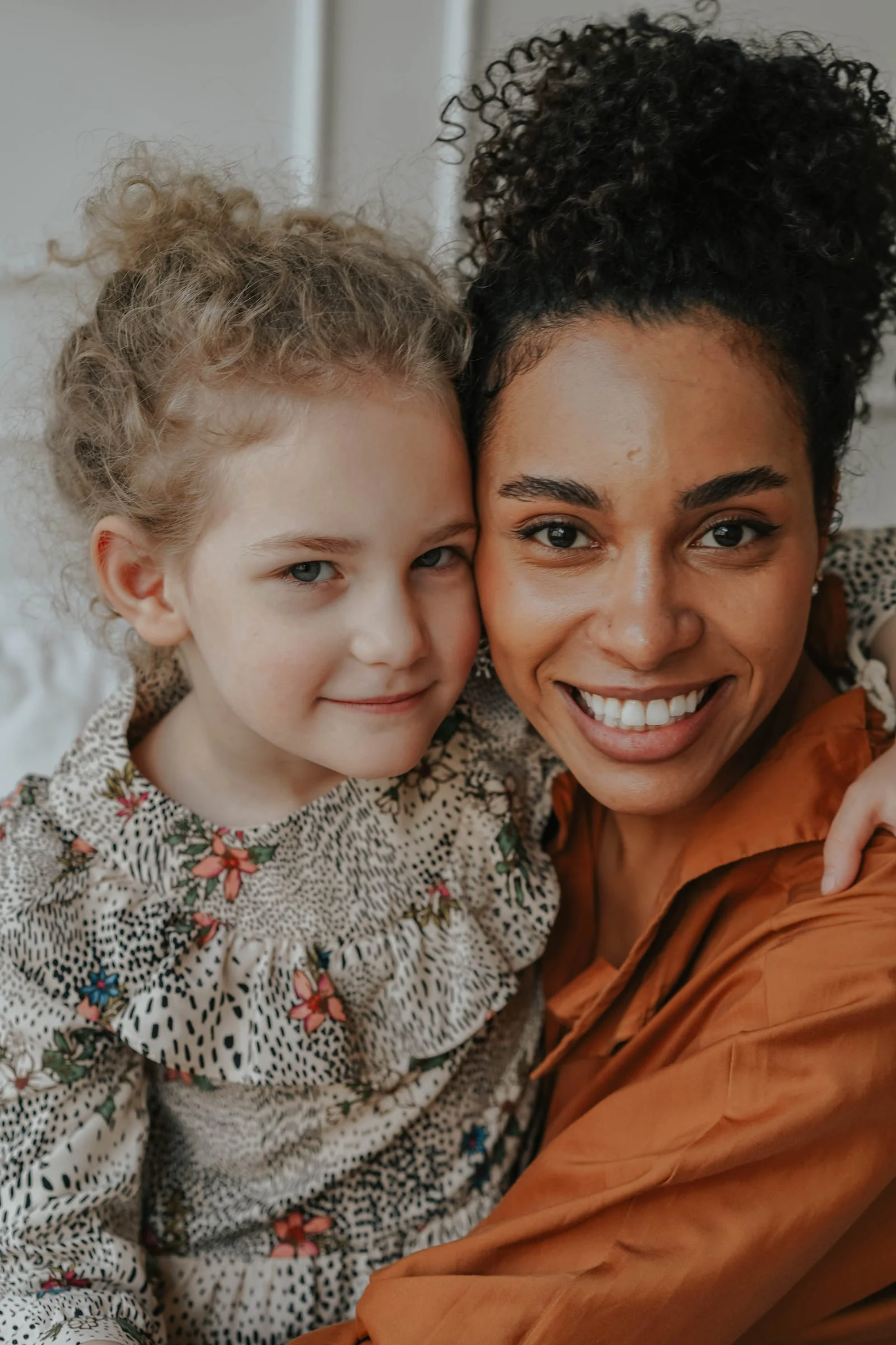 Domestic vs. Foreign adoptions
Domestic adoption
Foreign adoption
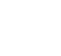 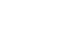 The child is a citizen or resident of the United States
The adoption does not need to be finalized in order to be reimbursed for incurred expenses
The child is not a citizen or resident of the United States
The adoption must be finalized before incurred expenses can be reimbursed
Eligible expenses can include:
Travel expenses
Other expenses related to legal adoption
Adoption fees
Court costs
Attorney fees
[Speaker Notes: When expenses become eligible for reimbursement depends on whether the adoption is domestic, meaning that the child is a citizen or resident of the United States, or foreign, meaning that the child is not a citizen or resident of the United States.

For domestic adoptions, expenses are eligible for reimbursement before the adoption has been finalized. For foreign adoptions, the adoption does need to be finalized before eligible expenses can be reimbursed. 

The IRS determines eligible expenses for adoption assistance FSAs. These expenses include adoption fees, court costs, attorney fees, travel expenses, and other expenses related to legal adoption.]
Claim filing
Any documentation provided must contain the following information:
When the expense was received
Where the expense was received
What the expense was
The amount/cost of the expense incurred
The best form of documentation when submitting a claim is an itemized receipt.
[Speaker Notes: Let us talk a bit about documentation! (say jokingly) Everyone loves providing documentation, right? 

Any documentation provided must contain the following information:
When the expense was incurred
Where the expense was incurred
What the expense was
The amount/cost of the expense incurred]
Contact Participant Services
Our Participant Services team is available Monday through Friday, from 6 a.m. to 9 p.m. CT, except holidays.
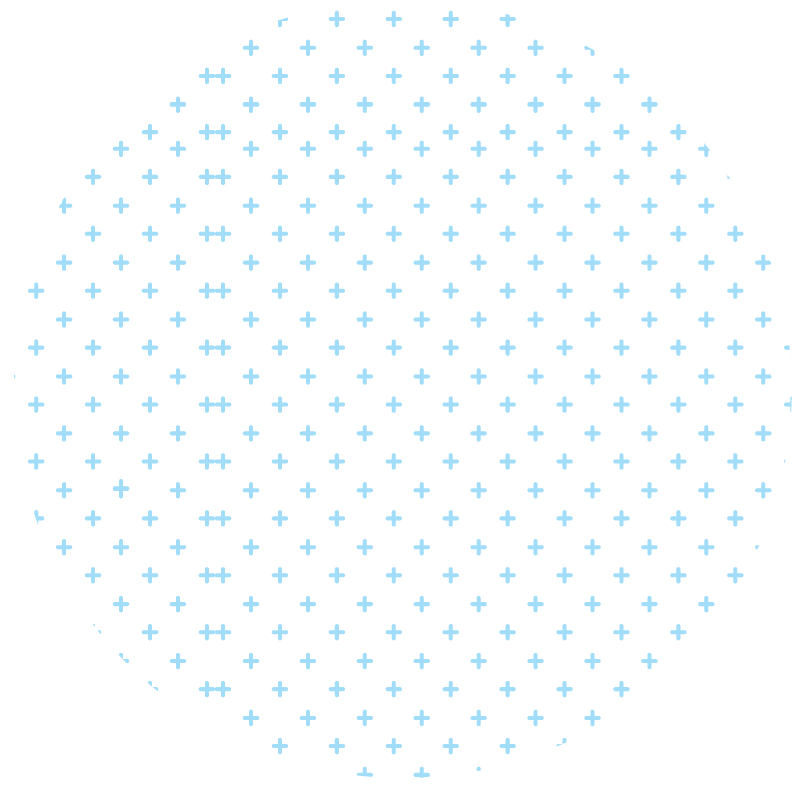 Email
––––
customerservice@wexhealth.com
Phone
––––
Current WEX participants: 
866-451-3399
New to WEX: 
844-561-1337
Live Chat
––––
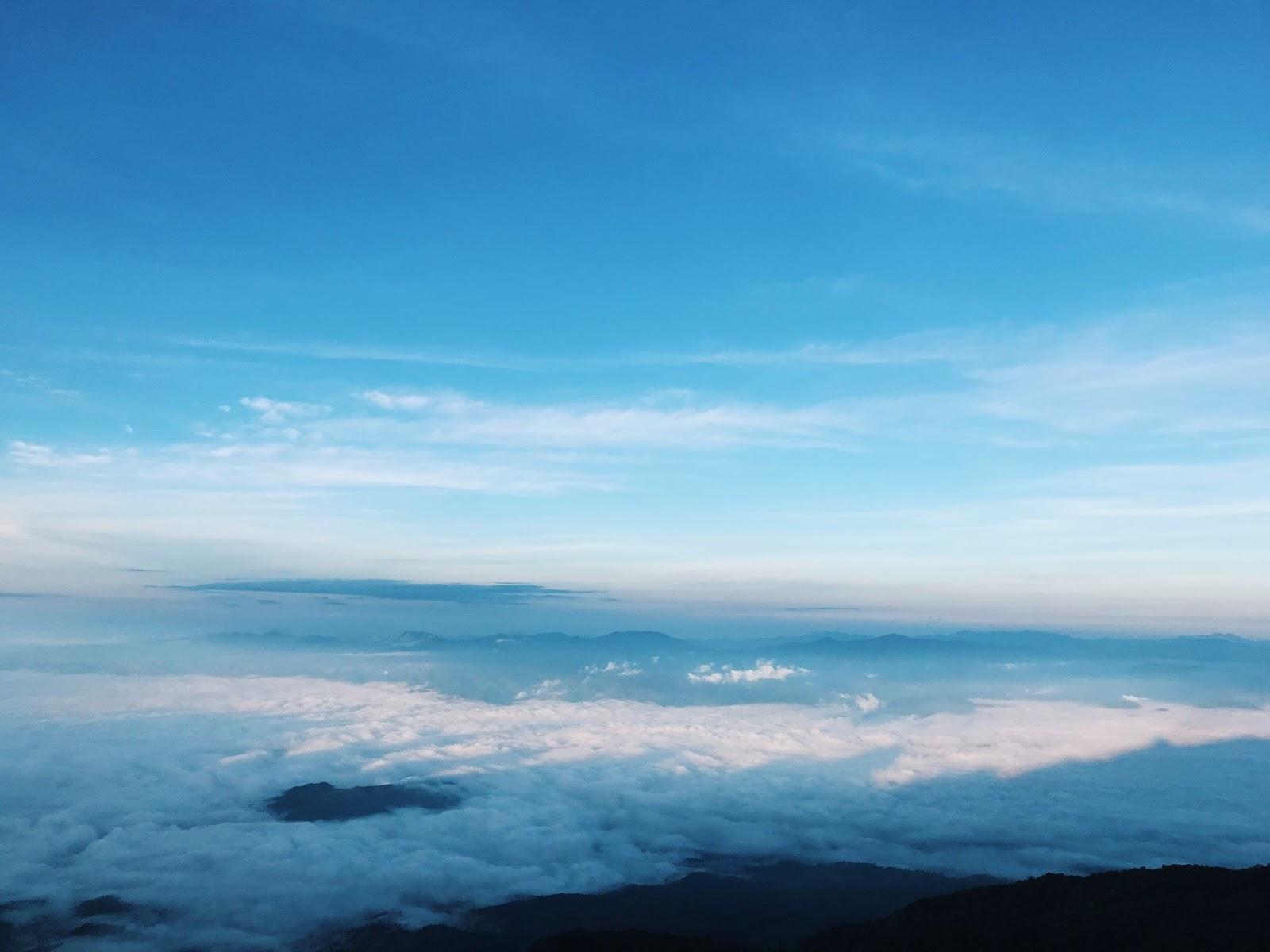 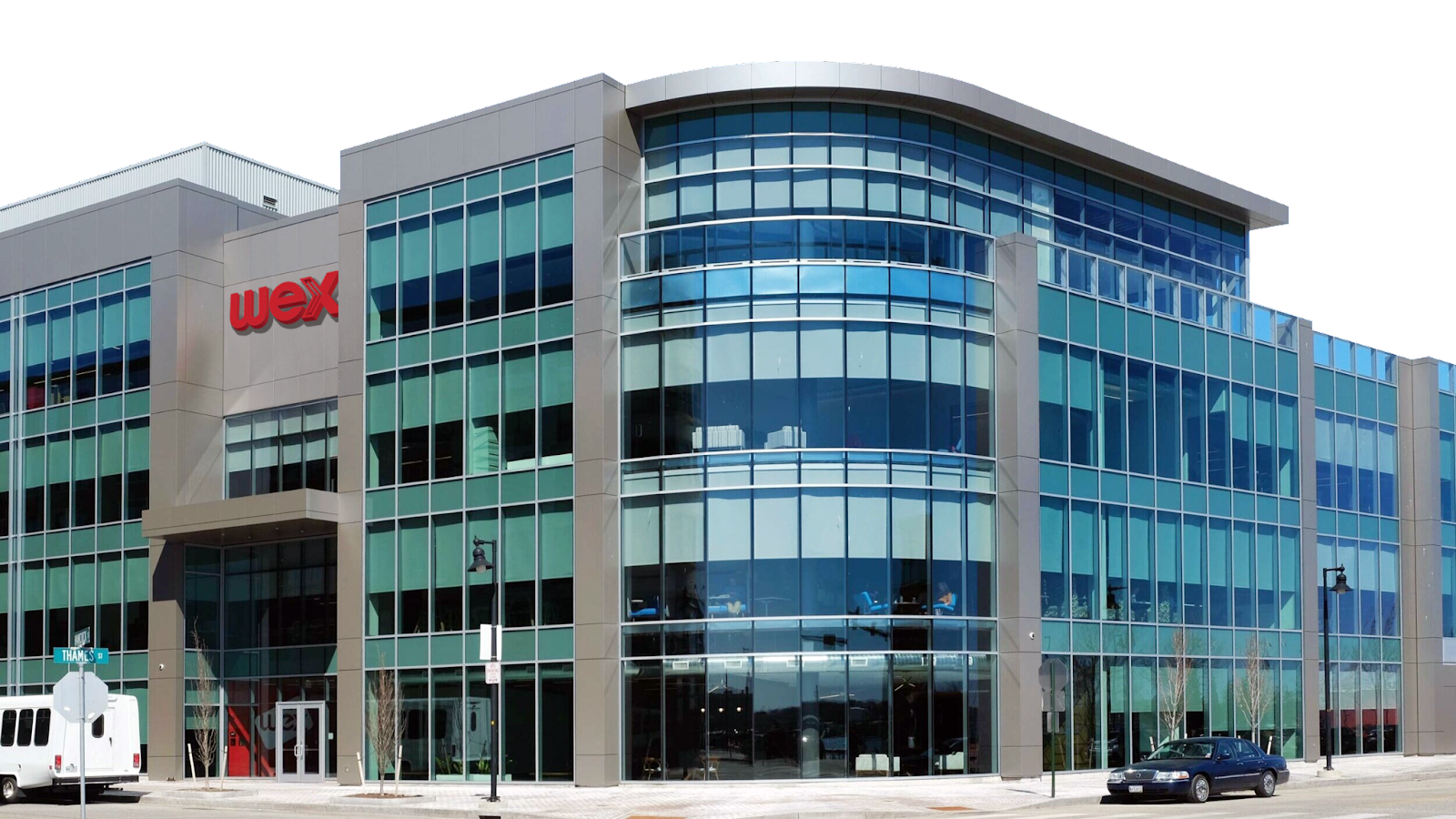 [Speaker Notes: For any questions or assistance you may need, our participant services team is available to you Monday through Friday from 6 am to 9 pm Central time. 

You have a variety of options to contact us.  You can use the live chat feature from our website or by logging into your online account, email us at customerservice@wexhealth.com, or call to speak to a participant services representative.]